Informal document GRB-68-27
(68th GRB, 12-14 September 2018,
 agenda item 6)
Transmitted by the expert from the Netherlands
Strengthening Tyre limits !New developments (2)
Johan Sliggers, Ministry of Transport & Environment Netherlands
1. New EU proposal Regulation General Safety
Proposal for a REGULATION OF THE EUROPEAN PARLIAMENT AND OF THE COUNCIL on type-approval requirements for motor vehicles and their trailers, and systems, components and separate technical units intended for such vehicles, as regards their general safety and the protection of vehicle occupants and vulnerable road users, amending Regulation (EU) 2018/… and repealing Regulations (EC) No 78/2009, (EC) No 79/2009 and (EC) No 661/2009
Article 1 Subject matter This Regulation establishes requirements:
3. for the type-approval of newly-manufactured tyres with regard to their safety and environmental performance.
Article 4 General obligations and technical requirements
2. Type-approval in accordance with the UN Regulations listed in Annex I shall be considered as EU type-approval in accordance with the requirements of this Regulation and of the delegated acts adopted pursuant to it. 

ANNEX I List of UN Regulations referred to in Article 4(2) 	
Regulation117: Tyres with regard to rolling sound emissions, adhesion on wet surfaces and rolling, Supplement 8 to the 02 series of amendments, Vehicle types M, N, O
Tyres in Europe
GRB-66-01 (Netherlands) Tyres in Europe
GRB-66-01-Add.1 (Netherlands) Tyres in Europe
 
Benefits of strengthening the limits in two stages (stage 3 and 4)
Perspective Europe (EU):
511 million people, 293 million cars
Rolling Resistance coefficient (N/kN)
Wet Grip index (G)
Noise (rolling sound emissions dB(A))
Potential benefits Stage 3, 4 and Proper tyre pressure in the EU
Strengthening the tyre limits is profitable
For countries
For car owners
For civilians
2. Working Group on Noise and Tyres (GRBP) Noblesse Oblige !
Request Netherlands to GRBP:
Transform Informal doc GRB-66-03: Proposal for amendments to the 02 series of amendments to Regulation No. 117, into a 
	Working Document for GRB, January 2019
Thank you for your attention !
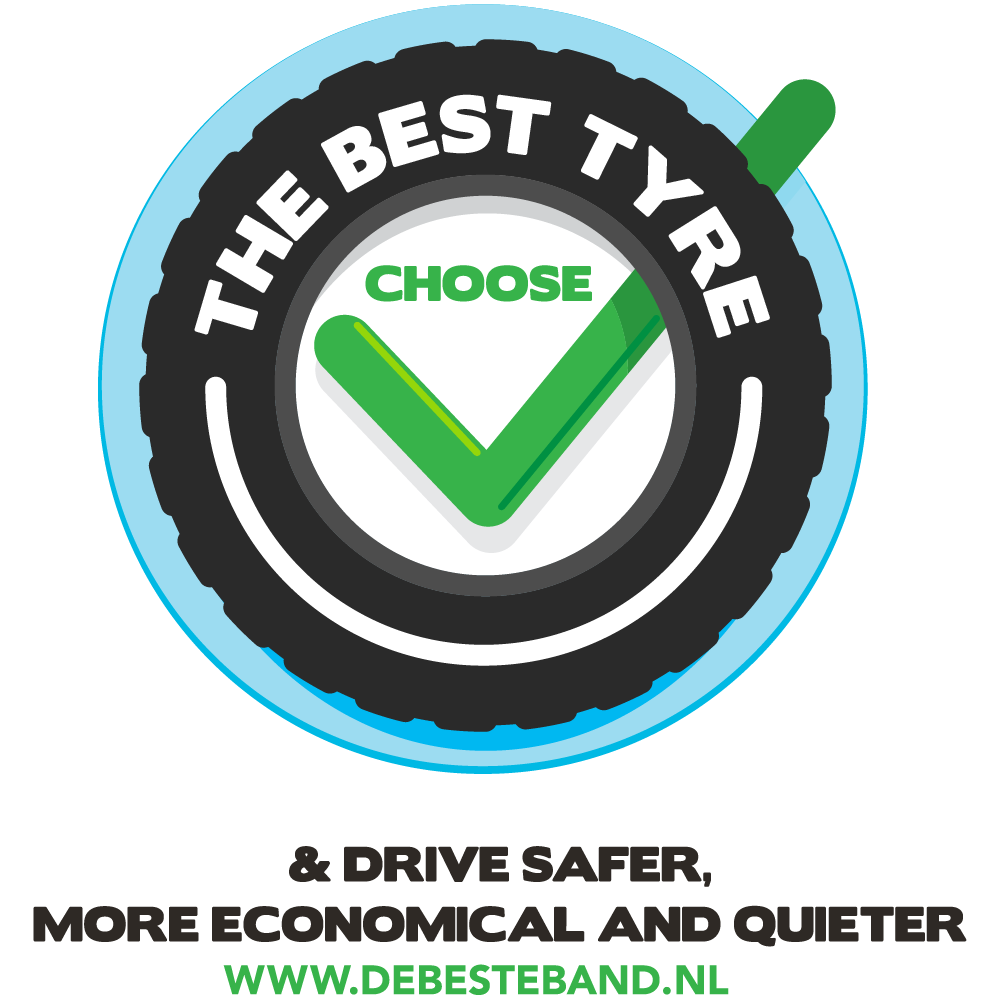